(1) ההיבט הדיפרנציאלי של אינטגרל הצירקולציה - הרוטור
1
(2) אינטגל הצירקולציה עלהמסלול האינפיניטסימאלי   הכולא את השטח
והעבודה הכוללת לאורך המסלול הסגור   האינפיניטיסימאלי הכולא את שטח  האינפיניטסימאלי ds:
2
(3) אינטגל הצירקולציה על מסלול אינפיניטיסימאלי
ובאופן כללי, עבור צירקולציה סביב משטח אינפיניטסימאלי שיש לו היטלים על שלוש המישורים העיקריים (לצייר):
3
(4) אינטגל הצירקולציה על מסלול אינפיניטסימאלי – משפט סטוקס
משפט סטוקס
ולכן, אינטגרל הצירקולציה ליחידת שטח הינו:
4
במקרה של שדה משמר תוצאת איטגרל הצירקולציה היא אפס, דהיינו:
ולכן ע"פ משפט סטוקס יוצא כי:
ולפיכך:
וזאת היא הבדיקה הנקודתית (הדיפרנציאלית) להיות השדה כן/לא משמר.
כל השדות האלקטרוסטטיים משמרים!
5
=0
=0
=0
משמעות הקרל
נתון זרם הומוגני במישור XY הזורם בכוון  X
האם פועלת תנופה על הגלגלון  בציור העליון?
האם פועלת תנופה על הגלגלון בציור התחתון?
כיצד נביע זאת באופן מתמטי?
מהי אפשרות הנוספת למצב יסוד אטרוגני במישור זה?
6
ועבור המקרה הכללי למישור XY בדוגמא שלנו:
להשלים דוגמאות על הלוח
7
תווך דיאלקטרי (מבודד)
קווי כוח ושטף מהערכויות שונות של מטענים
(מטען בודד, דיפול, שורה, קליפה)
http://www.falstad.com/emstatic/index.html
8
מבודדים (חומרים דיאלקטריים)
בשונה ממוליכים, אין מצויים בהם אלקטרונים חופשיים ובנוכחות שדה חשמלי הם מתקטבים חשמלית.
לכן השדה השקול בתוכם קטן אך לא מתאפס.
נתון אטום ובו המרכזים של המטען החיובי (גרעין) וענן המטען השלילי מתלכדים
על האטום פועל שדה חשמלי בכוון מעלה.
כתוצאה מכך (בקירוב סביר) נע בעיקר ענן המטען השליל מטה ואילו 
      הגרעין החיובי מוסט מעלה, אך בשיעור זעיר בהרבה (בשל כובדו).
המרחק עתה בין שני המרכזים הינו
-q
+q
המולקולה מתקטבת חשמלית וערך הדיפול החשמלי הינו:
9
חומר דיאלקטרי = חומר מבודד
המקדם הדיאלקטרי ε, הנקרא גם פֶּ‏‏רְמִיטִיבִיות, הוא גודל פיסיקאלי הקשור למידת הענות של תווך להתקטב חשמלית בנוכחות שדה חשמלי. תוצאת ההתקטבות של התווך היא הולדה של שדה פנימי ההפוך לשדה היוצר ולפיכך קטן השדה החשמלי השקול בתווך.
באופן כללי, המקדם הדיאלקטרי הוא לא קבוע ועשוי להשתנות כתלות במקום בתוך התווך, תדירות השדה המופעל, לחות, טמפרטורה ופרמטרים נוספים.
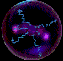 10
השדה החשמלי גם משרה את הדיפול החשמלי וגם מכוון אותו
Nonpolar
Sex
-
-
-
-
-
-
-
-
-
-
-
-
-
-
-
-
-
-
-
-
-
-
-
-
-
-
-
-
-
-
-
+
+
+
+
+
+
+
+
+
+
+
+
+
+
+
+
+
+
+
+
+
+
+
+
+
+
+
+
+
+
+
(א)
Si
בנפח הדיאלקטריקון, על פני מרחבים מקרוסקופיים (Si), המטען הנקי הוא אפס, בעוד 
על פניו (Sex), מצטבר (מושרה) מטען נקי הגורם לקיטוב החשמלי של גוש החומר כולו.
Polar
(ב)
11
Sex
-
-
-
-
-
-
-
-
-
-
-
-
-
-
+
+
+
+
+
+
+
+
+
+
+
+
+
+
השדה החשמלי מקטב חשמלית את גוש החומר
+
-
A
+
-
+
-
Si
+
-
+
-
d
+
-
+
-
12
השדה השקול בחומר לעולם קטן מזה החיצוני המשרה אותו.
שיכוח שדה בקבל טעון
שיכוח שדה של מטען נקודתי השרוי בדיאלקקטריקון
ההשפעה עת המשוואות שלמדנו
13
קיבול חשמלי (1)
מטען
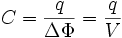 קיבול
מתח
קבל הינו רכיב חשמלי בעל יכולת לאגור מטען חשמלי.
קיבול של גוף מסוים מוגדר כיחס בין המטען האגור לבין הפרש הפוטנציאלים, על גבי הגוף.
הקיבול נמדד ביחידות של פאראד F לכבודו של המדען מייקל פאראדי.
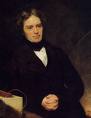 אבל, מה הקשר לדניאל פאראדי מ"אבודים"?
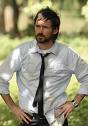 אתם עוד תבינו בהמשך...
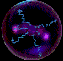 14
קיבול חשמלי (2)
R
A
A
l
a
d
b
תיאורטית, כל זוג מוליכים (ואפילו מוליך יחיד) מתפקד כקבל. הסוגים הנפוצים ביותר הם קבל לוחות וקבל קואקסיאלי. 

הקבל בנוי משני מוליכים (הקרויים "הדקי/מישורי הקבל") ובניהם ריק או חומר דיאלקטרי.

כאשר הקבל "טעון", על שני מישוריו מטען משטחי השווה בגודלו והפוך בסימנו, כך שבין ההדקים נוצר שדה חשמלי.
קבל לוחות
סוגי קבלים –
כדורי :
לוחות :
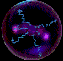 קואקסיאלי :
15
דוגמאות לקבל חשמלי
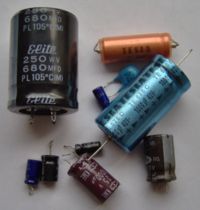 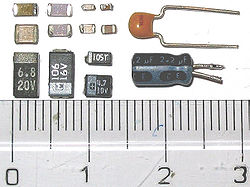 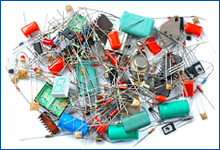 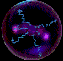 16
השפעת מקדם דיאלקטרי על הקיבול
+
+
+
+
+
+
+
+
+
+
-+
+
+
+
+
+
+
+
-
+
+
-
+
+
+
+
+
-
+
+
+
+
+
+
+
+
+
+
+
+
-
-
-
-
-
-
-
-
-
-
+
-
-
-
-
-
-
-
+
-
-
+
-
-
-
-
-
+
-
-
-
-
-
-
-
-
-
-
-
-
Q
Q
ריק
חומר דיאלקטרי
Q
מטען בנוכחות חומר דיאלקטרי
Q
Q*
Q*
הכנסת מטען חשמלי לחומר דיאלקטרי, מקטינה את השדה השקול בתווך.  אנו אומרים כי המטען בתווך ממוסך.  התוצאה האחרת היא הגדלת הקיבול החשמלי בו מצוי המטען.  לכן בד"כ קבלים מכילים תווך דיאלקטרי.
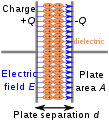 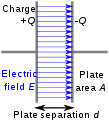 מטען ממוסך
הכנסת חומר דיאלקטרי
כלל הגדלים שתלויים במטען קטנים בנוכחות חומר דיאלקטרי – כח, שדה, אנרגיה ופוטנציאל.
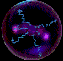 עקב מיסוך המטען ע"י החומר הדיאלקטרי, ניתן להכניס עוד מטען – הקיבול גדל.
17
חיבור קבלים
במקביל – מתח שווה
בטור – מטען שווה (השראה)
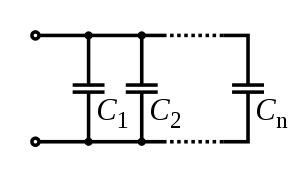 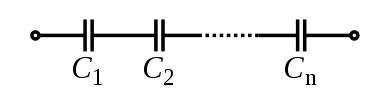 במעגל מקבילי מתקיים:
במעגל טורי מתקיים:
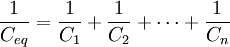 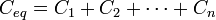 עד כאן
אנרגיית הטעינה
19
הנחות מודל דרודה:
עבור לשקופית הבאה
20
.
חוק אוהם
תכונת המוליך ניגזרת ממידת תגובתו לשדה חשמלי, דהיינו איזה ערך J ניתן להפיק באמצעות יחידת שדה חשמלי?
σ היא מדד להיענותו של חומר לשדה חמשמלי להוליך נושאי מטען.  בפועל אנו שואלים כמה צפיפות זרם נקבל ליחידת שדה הפועל על אותו החומר?  התשובה לכך היא σ.
21
התנגדות חשמלית
S
22
זרם, חוק אוהם והתנגדות חשמלית
הראנו לגבי מוליכות חשמלית:
23
מודל דרודה
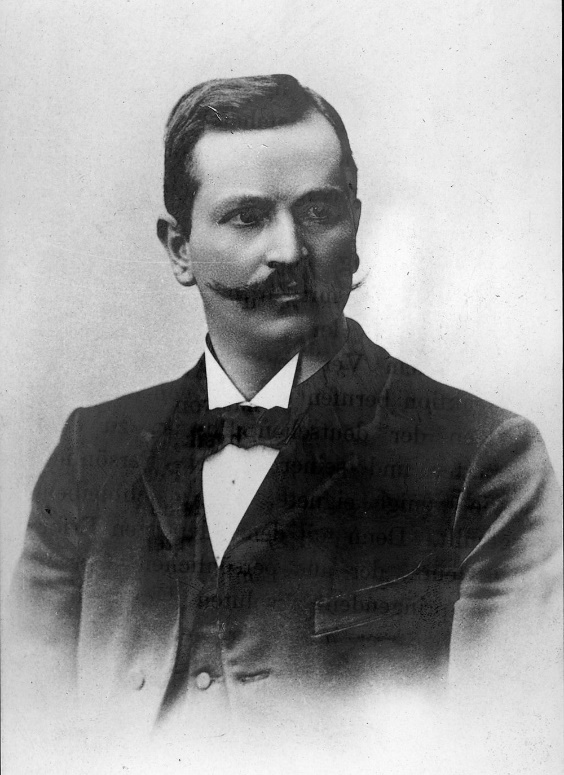 מודל קלאסי, הוצע ב-1906 ומסביר תכונות שונות של מתכות, ובמיוחד מוליכות חשמלית וחומנית. באמצעות המודל ניתן להפיק את חוק אוהם, את המוליכות הסגולית של מתכות ועוד.
הצגה סכמטית של המודל:
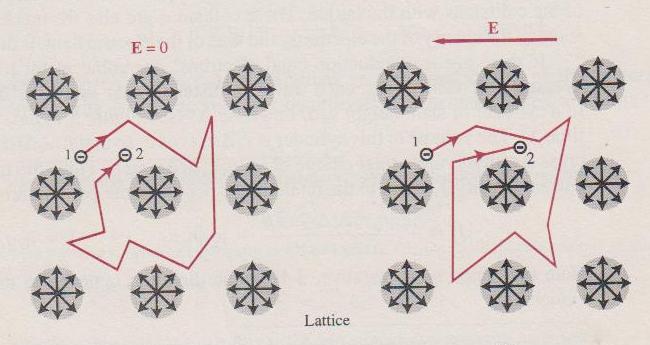 Paul Karl Ludwig Drude
1863-1906
אטום-יון בנקודת שריג.  משרעת תנועותו (חיצים) החומנית קובעת
את חתך הפיזור שלו (איזור אפור)
24
חוק אום
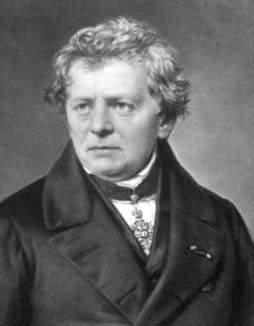 Georg Simon Ohm
1789 - 1854
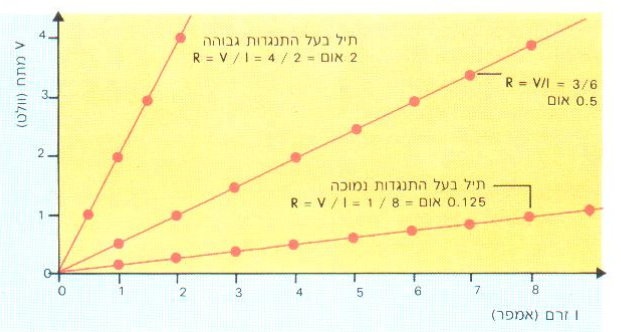 V=IR
ערכים של מוליכות סגולית
26
העובדה כי למרות שהשדה מפעיל כוח על המטענים הם נעים במהירות קבועה מעיד על תנועה מרוסנת, בדומה לתנועת גוף בתווך צמיג (חיכוך) ובמקרים אלה 'הכוח המרסן' מתכונתי למהירות ולפיכך תהא משוואת הכוחות:
פלופ! 
מודל דרודה איננו מדוייק מאחר והוא מניח התפלגות קלאסית (מקסוואל-בולצמן) של מהירות האלקטרונים במוליך וזאת איננה לוקחת בחשבון את עיקרון האיסור של פאולי.  על משהו מדוייק יותר תלמדו במצב מוצק.
27
דוגמא:
נתון מוליך נחושת,                          ,אורכו 1 ק"מ ומחוגו 1 ממ.
א.  חשב התנגדותו
ב.  הנח I=1A.  חשב את Vd ואת הזמן שלוקח לאלקטרון לעבור את אורך המוליך.
והזמן שלוקח לאלקטרון לעבור 1 מ/ק"מ:
28
לסיכום נגדים:
נגד הוא רכיב חשמלי שתכונתו העיקרית היא התנגדות חשמלית. כאשר עובר זרם חשמלי בנגד, נוצר על פניו מפל מתח, כמתואר ע"י חוק אום.  התנגדות חשמלית נמדדת ביחידות אום ( Ω), ונהוג לסמנה באות R.
בנגד מומרת אנרגיה חשמלית לחום (אנרגיה תרמית). אפשר לראות בהתנגדות חשמלית את המקבילה החשמלית לחיכוך המכאני - היות וההתנגדות החשמלית גורמת להפסד אנרגיה שאינו ניתן למחזור (מעין כוח לא משמר).
75
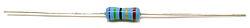 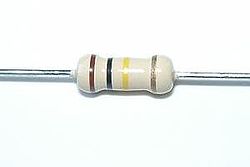 100
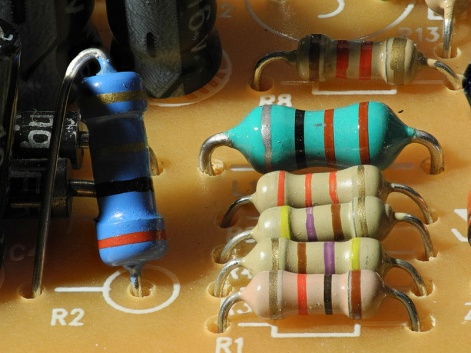 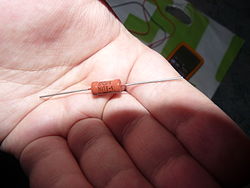 29
סוגים שכיחים של נגדים
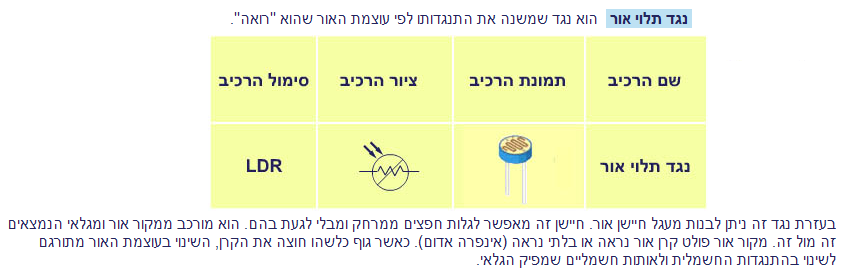 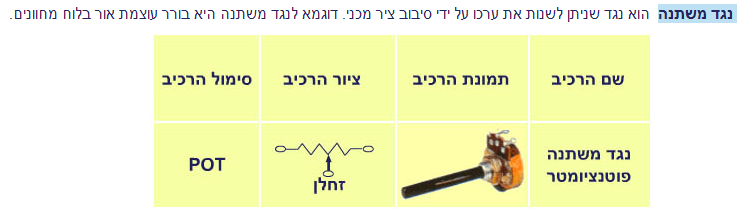 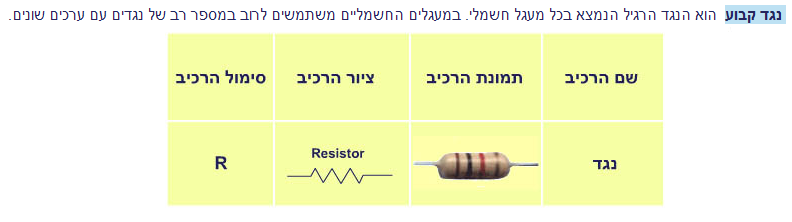 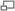 Light-Dependent Resistor  photoresistor/photocell
potentiometer
המעגל החשמלי (1-תזכורת)
זרם חשמלי נוצר,מתנועה של מטענים חשמליים ששקול מעתקם הכולל שונה מאפס. יחידת הזרם החשמלי מכונה אמפר (קולון לשנייה) והיא קרויה 
על שמו של הפיזיקאי הצרפתי  אנדרה מרי אמפר. את הזרם ניתן למדוד באמצעות מד-זרם, הנקרא בלעז אמפרמטר.
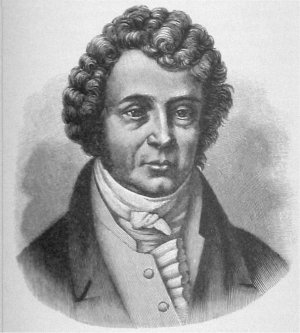 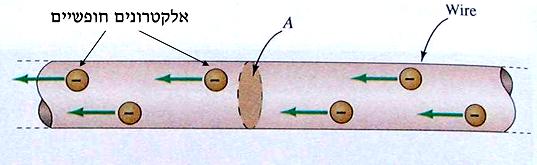 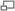 André-Marie Ampère1775 - 1836
I  – זרם
q  – מטען חשמלי
t  – זמן
J  – צפיפות הזרם  ליחדת שטח
מעגל חשמלי-2
מעגל חשמלי מורכב מאוסף של רכיבים חשמליים: נגד, קבל, משרן ועוד המחוברים ביניהם באמצעות תיילים מוליכים המאפשרים זרימת זרם חשמלי דרכם ודרך רכיבי המעגל.

כדי שיזרום זרם במעגל צריכים להתקיים שני תנאים:

 המעגל צריך להיות מחובר למקור אנרגיה. דהיינו למקור מתח חשמלי (סוללה, גננרטור) או למקור זרם חשמלי. 
 במעגל צריך להיות לפחות מסלול סגור אחד העובר דרך מקור האנרגיה.
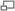 מעגל חשמלי
אנלוגיה בין זרם מים לזרם חשמלי
מעגל חשמלי – אנלוגיה לזרם מים
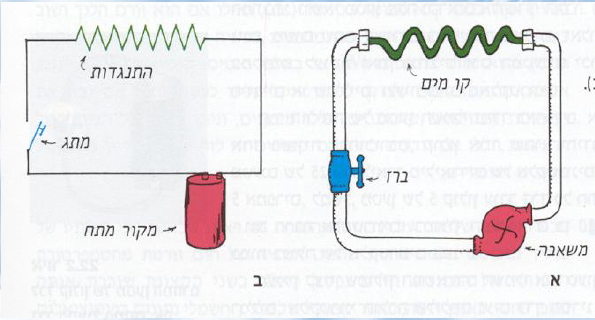 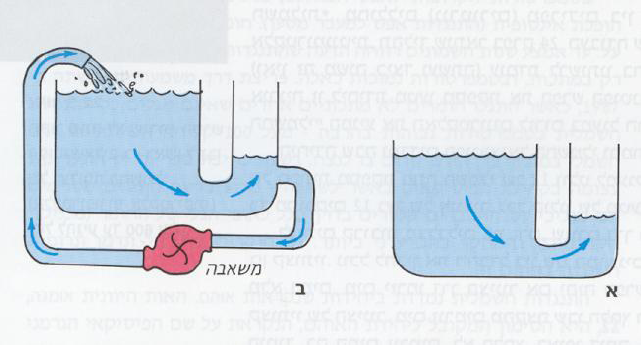 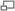 אנלוגיה בין זרם מים לזרם חשמלי
הפוטנציאל לאורך המעגל
I
R
חיבור נגדים.  זרמים, מתחים ופוטנציאלים במעגל.
סימון מוסכם
34
מעגל זרם ישר - DC
זרם ישר הוא זרם השומר על מגמה קבועה, כלומר, אינו הופך את כיוונו. מונח זה מתייחס לכל צורה של זרימת מטענים בכיוון אחד, בין אם עוצמת הזרימה קבועה ובין אם היא משתנה או פועמת. זרם מסוג זה ניתן להפיק, למשל, מסוללות ומתאים סולריים. 

זרם ישר הוא תוצאה של 'מתח ישר' (מתח בקוטביות קבועה) הפועל בין קצותיו של תווך מוליך.
מעגל זרם ישר 1
מעגל זרם ישר 2
המעגל החשמלי:  המודל המכני
M
M
פיר מעלית  מלא בחומר צמיגי המהוווה כוח מרסן ff הגורם לנפילה במהירות קבועה
בחלקו העליון של הפיר מצויה מסה M, הנופלת במהירות קבועה
לאורך הדרך H מבצע הכוח המרסן עבודה בשיעור  ffH
המסה מגיעה אל תחתית הפיר ונבלמת לאורך הדרך h   ע"י כוח בולם  fbrake
רצף התנועה (אותה מהירות) מחייב קיום כוח חיצוני  ff+fb =Fext
השינוי באנרגיית המסה בתום המסלול הוא אפס ולכן גם תוצאת האינטגרל המסלולי הסגור על הכח השקול הפועל על המסה. ההצגה המתמטית של מצב זה הינה:
Fext
H , ff
=0
36
h, fbrake
חיבור נגדים
בטור – זרם שווה
במקביל – מתח שווה
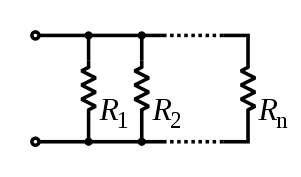 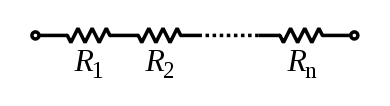 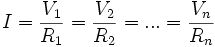 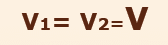 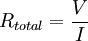 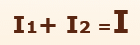 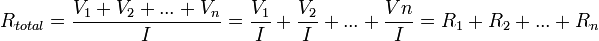 הנגד השקול לטור של נגדים אידאליים, הוא נגד אידאלי שההתנגדות שלו שווה לסכום ההתנגדויות בטור –
במעגל מקבילי  מתקיים:
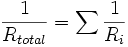 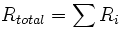 +
+
המעגל החשמלי
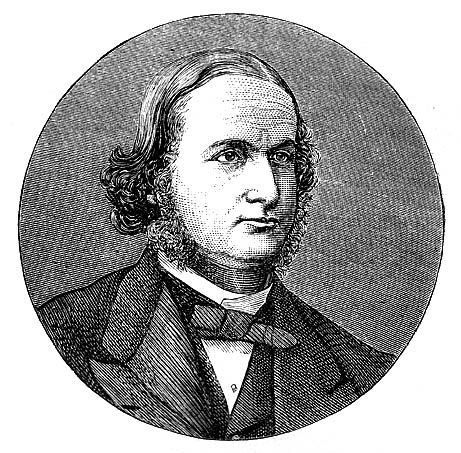 +
+
+
+
+
+
HP
+
+
+
H/LP :  High/low potential
Con : conductor
C: conservative
NC : not conservative
CR:  conservative within the resistor
I,J
Gustav Robert Kirchhoff1824-1887
LP
+
+
+
-
+
+
R
חוק העניבה של קירכהוף: סכום המקורות והנפילות של המתח במעגל שווה לאפס
38
+
+
המעגל החשמלי
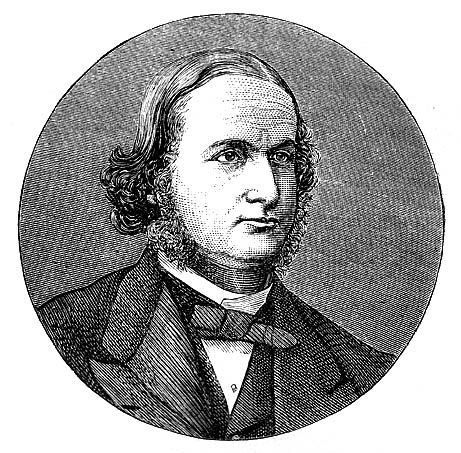 +
+
+
+
+
+
HP
+
+
+
I,J
loop
Gustav Robert Kirchhoff1824-1887
LP
+
+
+
-
+
+
R
חוק העניבה של קירכהוף: סכום המקורות והנפילות של המתח במעגל שווה לאפס
39
חוק הצומת של קירכהוף
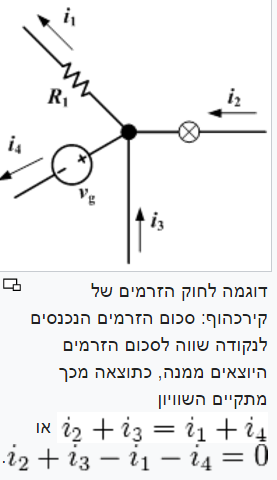 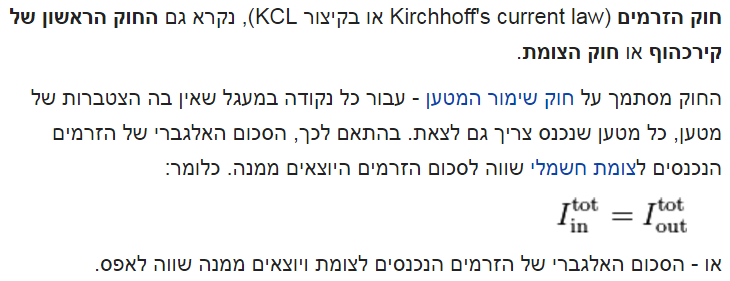 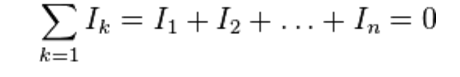 https://he.wikipedia.org/wiki/%D7%97%D7%95%D7%A7%D7%99_%D7%A7%D7%99%D7%A8%D7%9B%D7%94%D7%95%D7%A3
40
חוק המתחים של קיכהוף
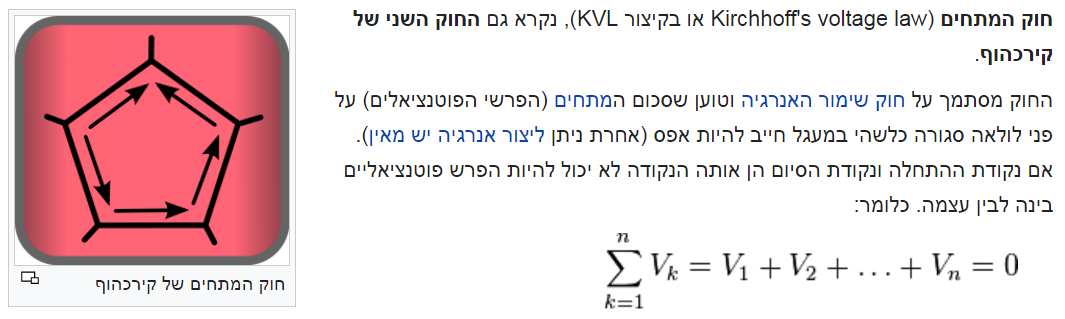 כיוון הלולאה (הסכימה)
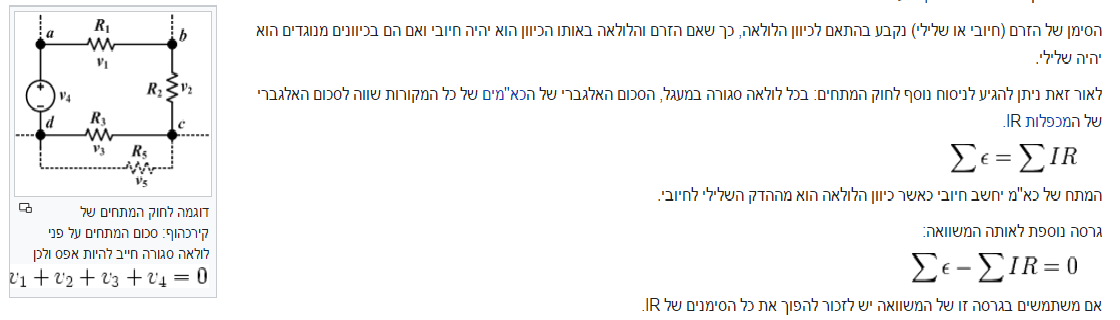 41
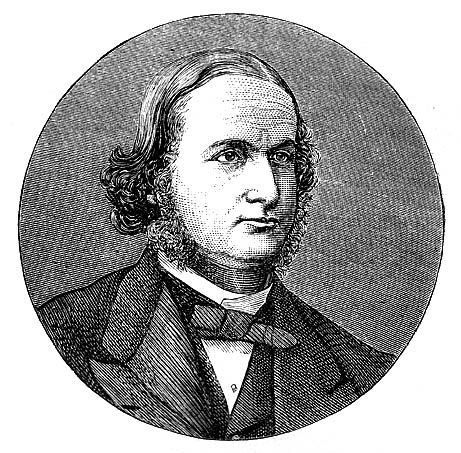 Gustav Robert Kirchhoff1824-1887
חוק העניבה של קירכהוף: סכום המקורות והנפילות של המתח במעגל שווה לאפס
42
כללים לפתרון מעגל חשמלי באמצעות חוקי קירכהוף:

סמנו את הצמתים.
סמנו את הזרמים היוצאים והנכנסים לכל צומת תוך שמירה על התאמה בינהם.
זרם נכנס מקבל סימן חיוב והיוצא סימן שלילי.  הסכום מתאפס בשל שימור מטען.
בחרו עניבות.
סמנו בכל עניבה את הלולאה (כיוון הסכימה) ואת כיוון הזרם.
מתח הנופל על נגד הוא      וסימנו נקבע כך:
6.1   אם כוון הזרם בנגד תואם את כיוון הסכימה (הלולאה), הגודל נרשם כחיובו בסכימה, מצדו הימני של השיוויון: 




6.2   אם כוון הזרם בנגד נוגד את כיוון הסכימה (הלולאה), הגודל נרשם כשלילי  בסכימה לעיל (מצדו הימני של השיוויון).
סימון מקורת המתח:  חיובי כאשר מגיעים לסוללה מן ההדק השלילי (פוטנציאל נמוך) לחיובי.  שלילי כאשר מגיעים מההדק החיובי (פוטנציאל גבוהה).
בהעברת הסכימה של נפילות המתח לצד שמאל של סימן השיוויון, הסימנים בסכימה משתנים בהתאם.
43
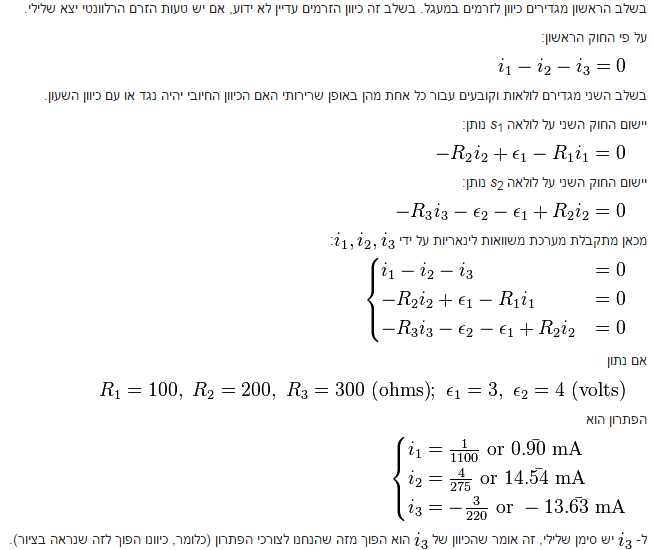 ניתוח מעגל חשמלי באמצעות חוקי ירכהוף
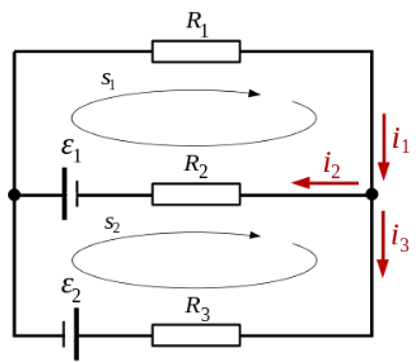 44
טעינה ופריקה של קבל
45
מעגל טעינה/פריקה פשוט
במעגל למטה ניתן באמצעות המפסק המפסק לחבר את הקבל לסוללה (הודתו כלפי תחתית הציור) ופעם לקצר את מעגל הקבל על ידי דחיקת המפסק קדימה.  במצב הביניים (כמו לנתק הסולה) הקבל ישאר טעון.  בהפסקת הזרם המתח על הנגד יהא אפס.
http://micro.magnet.fsu.edu/electromag/java/capacitor/
46
2Ω
פריקה:  מנתקים את הסוללה ומקצרים את המעגל מעליה (ישר כתום):
47
התלות בזמן וערכי קיצון
כא"מ של סוללה
מתח על הקבל
מתח על הנגד
התנגדותו של הנגד
קיבולו של הקבל
זמן
48
סיכום
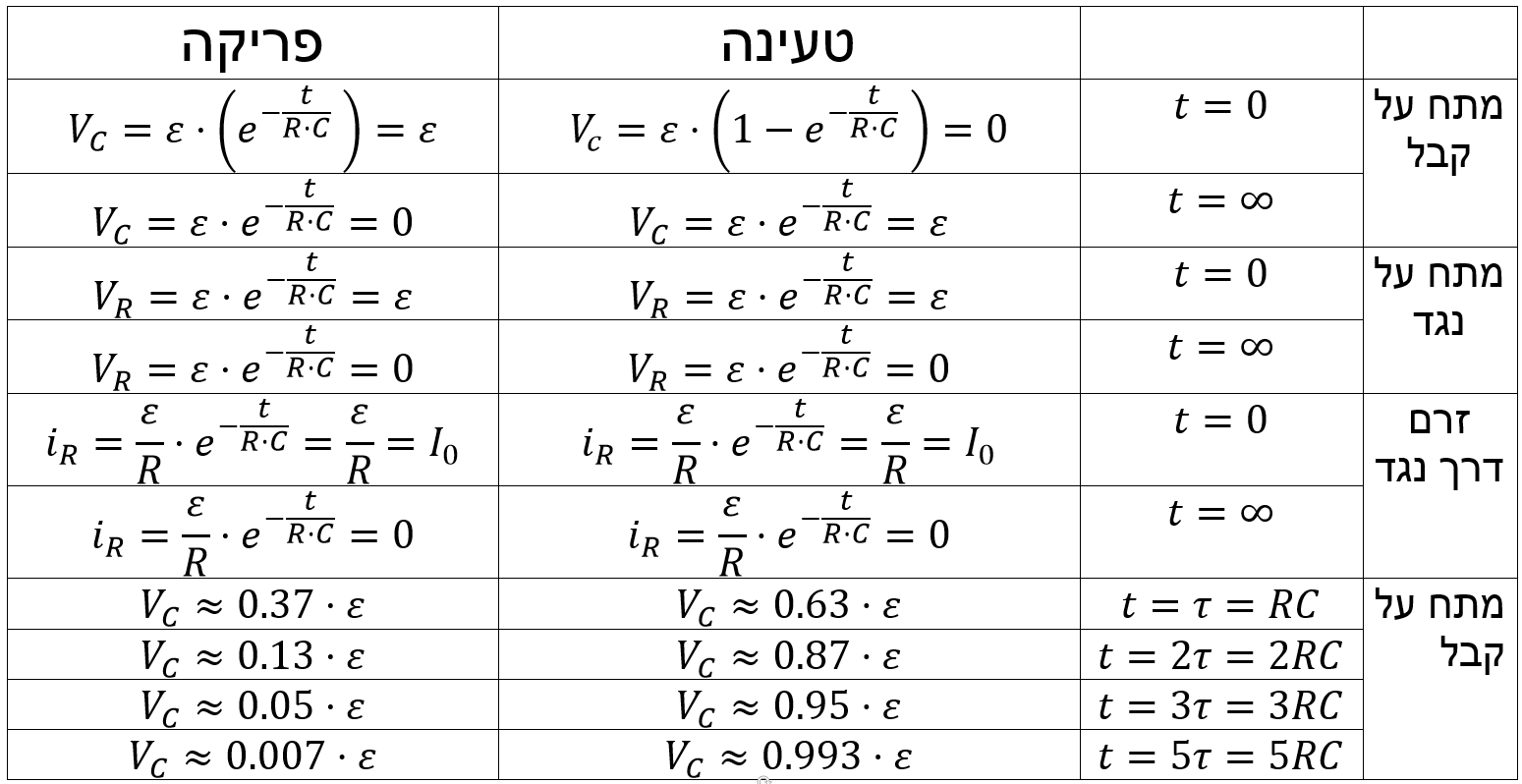 http://bagrut.blogspot.com                       איליה וינוקור
49
חיבור נגדים בטור ובמקביל, הזרם בהם והמתח על פניהם.  נקודות פוטנציאל.
עניבות קירכהוף והתפלגות הפוטנציאל על פני המעגל
50
חשמל בבית
מכונת כביסה
אורות
חברת החשמל
מזגן
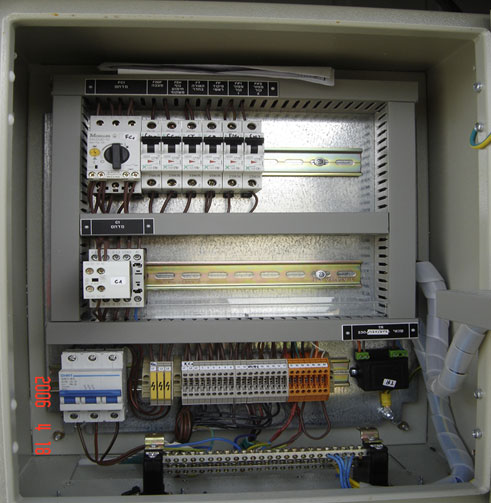 פאזה
אפס
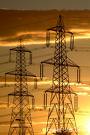 אבל איך כל המפסקים פה עובדים???
פאזה
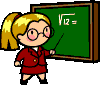 אפס
מכשירי מדידה –
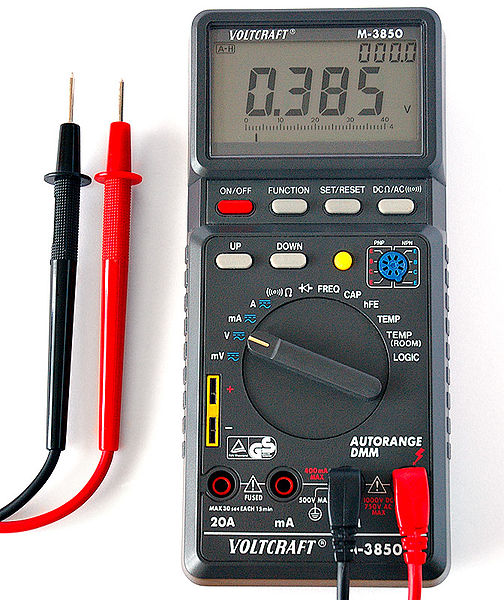 מד מתח (וולטמטר) הוא מכשיר מדידה למדידת מתח חשמלי בין שתי נקודות במעגל החשמלי. מד המתח מחובר במקביל לרכיבים הנמדדים, ומדידת המתח במעגל מתאפשרת בעזרת העברת זרם דרך התנגדות המד (שצריכה להיות גבוהה ככל הניתן). למעשה מודד המכשיר את הפרש הפוטנציאלים בין שתי נקודות. המדידה מוצגת על גבי תצוגה דיגיטאלית או בצורה אנלוגית של מחט על גבי סולם ערכים.
מד זרם (אמפרמטר) הוא מכשיר מדידה למדידת עוצמה של זרם חשמלי. שם המכשיר נגזר מהשם של יחידת המידה של הזרם – אמפר, ומהמילה האנגלית מטר (מונה). האמפרמטר מחובר למעגל החשמלי בטור, כמו רכיבים אחרים במעגל. כדי לא לפגוע בתוצאות המדידה או במתח של המעגל החשמלי, לאמפרמטר האידאלי תהיה התנגדות חשמלית זניחה (חיבור רכיב בטור יפגע במתח, מכיוון שהמתח על כל רכיב במעגל הוא:   לפי חוק אום. לכן, אם ההתנגדות אפסית, חלק המתח הנופל על מד הזרם הוא אפסי).
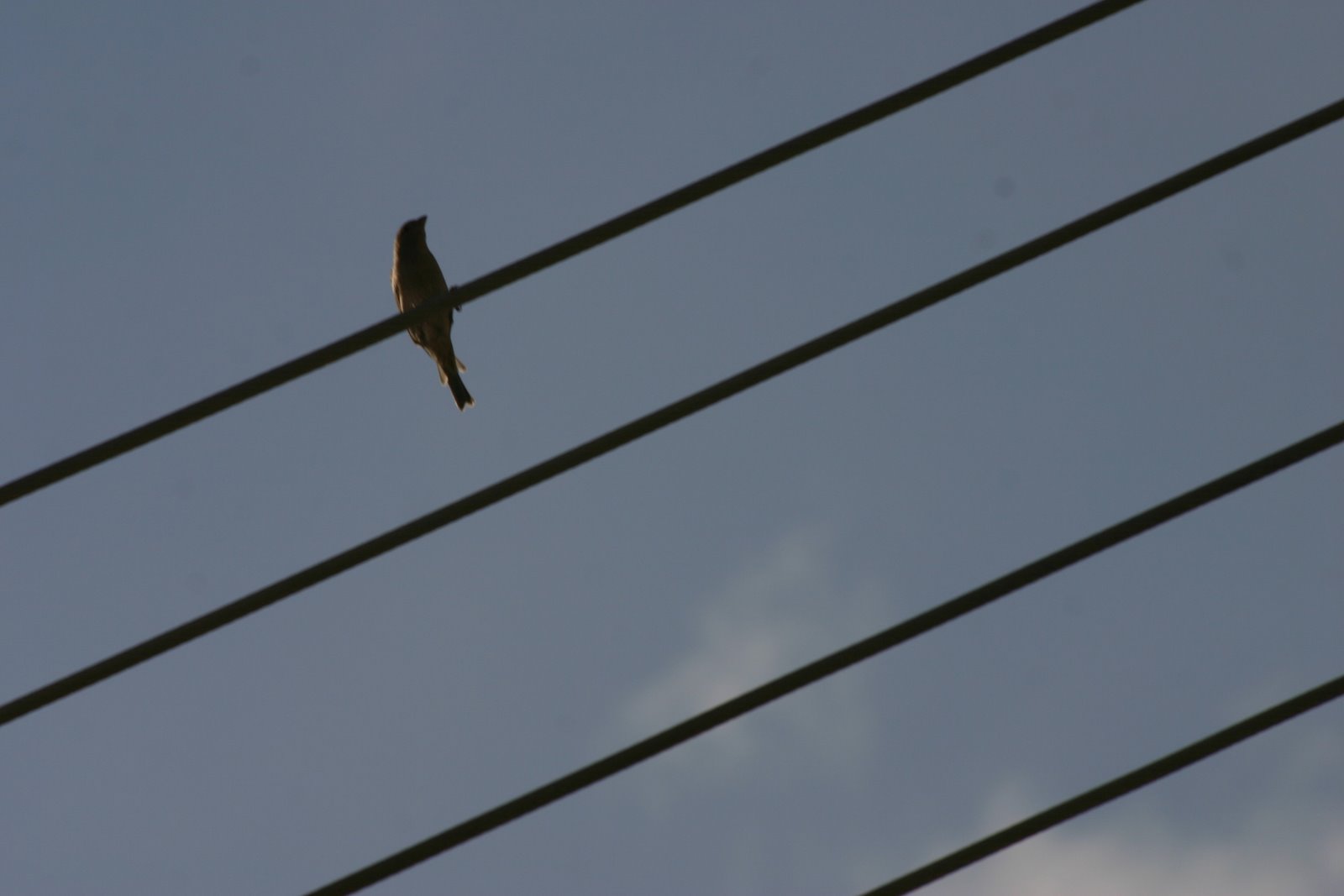 מדוע הציפור לא מתחשמלת?
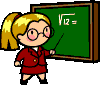 53
הספק חשמלי:
ביטוי באמצעות זרם, מתח והתנגדות:
יחידות:
54
מגנטיות
55
משואת הרציפות  בהבעת צפיפות המטען והשדה
משפט הדיברגנס
+q
אך:
הצבה במשוואה לעיל מניבה את משוואת הרציפות בהבעת השדה:
56
חוק הצומת של קירכהוף
במצב יציב (אלקטרוסטיקה או במצבים בהם השינויים בזמן הם זניחים) וניתן להניח כי                  ,אזי:
משפט הדיברגנס
משמעות האינטגרל הימני היא כי סכום הזרמים היוצאים/הנכנסים מבעד לקלפה סגורה (ששטחה  S והיא עוטפת נפח  V) הוא אפס.  ההיבט המעשי של מסקנה זאת, בכל הקשור למעגלים חשמלים, הוא כי בהנתן מצב בא"ס או מצב  הקרוב לכך, סכום הזרמים הנכנסים אל והיוצאים מתוך צומת (נקודת חיבור התיילים המוליכים זרם) הוא אפס והביטוי המתאים לכך הוא:
קבלנו:
חוק הצומת של קירכהוף:
צומת
על הלוח: דוגמא ומהי המשמעות של המצב
57
ופרמיטיביות  σזמן הרלקסציה של התפלגות מטען שהוטען במוליך בעל  מוליכות
לדוגמא עבור  כסף:
ובמבודדים:
58
פולרזביליות: השלמות
פולרזביליות יונית:  מתקיימת  במולקולת בעלות דיפול קבוע: H20 ,  CO, :HCl
    כאשר da הוא המרווח הבין-אטומי הממוצע  ו – n הינו טהור בין 5-12.
הבהרה:  השדה  E בביטוי [1] לעיל הוא לכאורה שדה החיצוני Eext  וזה אכן נכון לגבי חומרים שצפיפות נמוכה כגאזים, שם זניחה השפעת השדה הממוצע המולקולרי המקומי Emol שמקורו במולקולות שכנות.  מאידך עבור מוצקים (חומרים צפופים ) השפעת השדה משכנים קרובים איננה ניתנת להזנחה ואז ירשם:                       ,  ניתן להראות כי בקרוב טוב                 .  הצבת  Eloc בביטוי [1] מניבה בהיבט המקרוסקופי:
בהיבט המיקרוקופי הביטוי [2] איננו מדוייק אך לא מעניינו!  נזכור:מחוג הגרעין הוא כ- 10-15 מ' בעוד הרווח הבין-אטומי הוא כ- 10-10 מ' ולפיכך בחלל שבניהם משתנה P באופן דרסטי ואף עשוי להתאפס.  מאידך, כאשר נבחנים מימדים מקרוסקופים, נניח קוביה שצלעה 1 מיקרון (10-6 מ), הערך הנקי של P ו –E מתמצע על פני כ- 1012 אטומים , ולכן השתנותם בחומר  (אם קיימת) היא מאד מתונה ו"חלקה" --- עובדה 
     אשר אכן מצדיקה את הגדרתם כגדלים מקרוסקופיים.
59
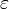 ומאידך מחוק גאוס:
אך הראינו גם כי:
60
I?
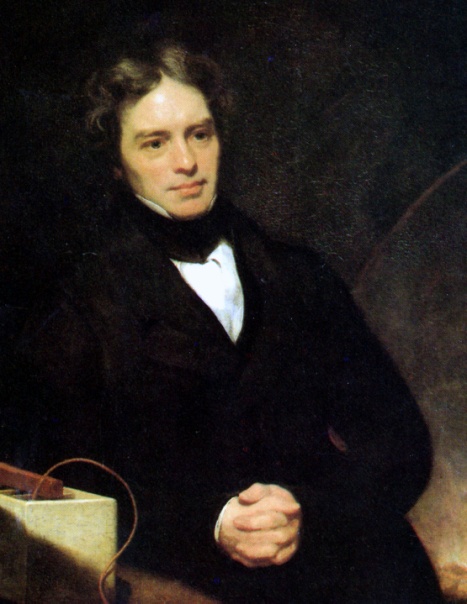 ווקטור העתקה (displacement) D
Q
Q
I
Michael Faraday
זרם הולכה
זרם העתקה
(1791 –1867)
מבודד
פאראדיי ניסה סוגים רבים של מבודדים אך לא מנע בכך את מעבר המטען לאלקטרוסקופ
כמות המטען שהועתקה היתה תמיד Q : שווה בגודלה לזאת שהוטענה על הטבלה השמאלית
המערכת המקורית של פאראדיי היתה זאת:
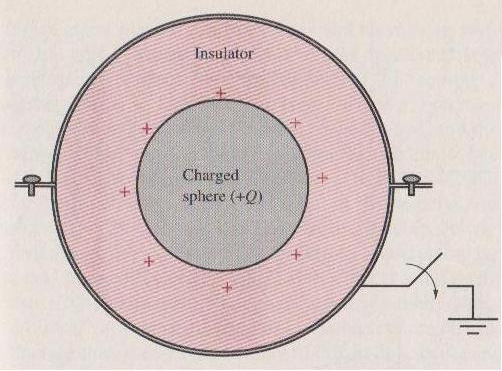 61
הקשר בין                           בתווך Linear-Isotropic-Homogeneous
נזכיר, הפולריזציה ליחידת נפח:
-
-
+
-
-
+
+
-
+
+
-
+
+
[3]
[2]
-
+
+
+
-
-
+
+
D
-
-
+
+
-
+
+
-
+
+
-
+
+
-
+
+
+
-
-
+
+
מקרה פרטי:  הדוגמא לעיל מתייחסת לרכיבי שדות המאונכים לשפות של חומר אך בכל מקרה D מלמד על צפיפות מטען המקור.  בתווך שאיננו LIH הקשר בין D ל – E ו- P הוא ווקטורי ומכיל מצבים בהם השלושה אינן על אותו הישר.
ח.י.
62
תנאי שפה לשדה החשמלי
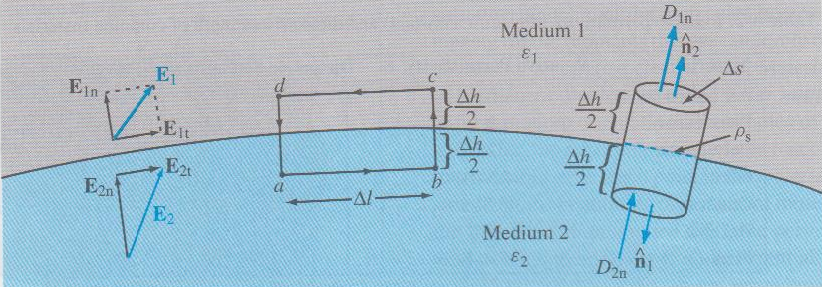 63
הדגשה חשובה:
_

_

_

_
הבהרה לגבי המטען על פני המשטח החוצץ:
++++
כמו בקבל!
64
המקרה פרטי של EN
המשוואות שפתחנו עבור השדה החשמלי ממטען נקודתי, מתייל, מכדור טעון וממישור טעון ועוד --- בכולן עסקנו בעצם בשדה שהוא מאונך למשטח התווך עליו הוא מגיע ולפיכך.  נניח כי מדובר בין ריק לתווך, אזי ממשואה (4) נקבל:
ועבור השדה ממישור טעון:
האם משתנה כיוון ווקטור השדה במעבר בין התווכים וכיצד?
ובאשר לפוטנציאל:
65
ובאשר לשטף החשמלי:
ובאשר לקיבול החשמלי?
66
השטף
המטען האפקטיבי
הקיבול
J
הצטברות מטען
הדואליות
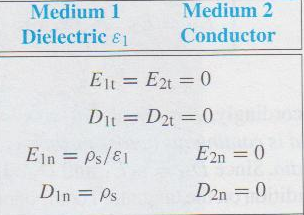 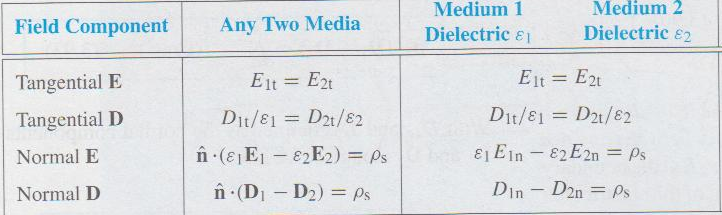 67
s
מחוק הצומת של קירכהוף נקבל:
ובאשר לרציפות       ?  על כך נלמד מרציפות
68
לפיכךף במקרה בו                  יוצא θ2=0 ואז לכל  זרם בכל כוון שהוא המגיע מהתווך המוליך למבודד הוא לכאורה נכנס למבודד (בשפה) רק בכוון המאונך לשפה:
לסיכום, במשטח החוצץ מוליך מבודד מצאנו כי הרכיב היחיד שאיננו מתאפס הוא הרכיב המאונך
למישטח ובצד המבודד.  מכאן אנו למדים כי השדה בסמוך לשפות מוליך חייב להיות מאונך לפניו:
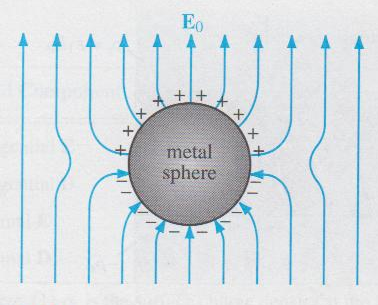 האם זה תואם את מה שלמדנו לגבי זרמים
 ומשטחים שווי-פוטנציאל?
69
הרציפות של J במשטח החוצץ בין מוליכים:
70
הדואליות בין J ל- D (אלקטרוסטיטקה):
71
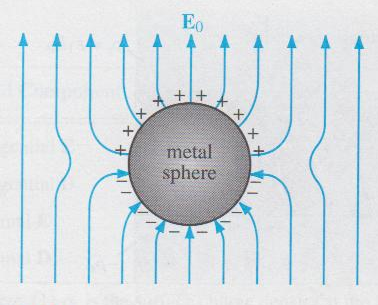 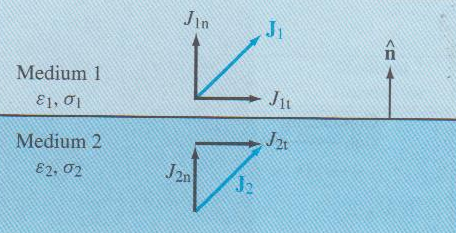 72
הדואליות בין J לבין D
73